ERASMUS+ Programstudentské mobility pro akad. rok 2024/2025
Mgr. Júlia Jandejsková	
Faculty Coordinator for Student Mobility

julia.jandejskova@tul.cz					16. 11. 2023
ERASMUS+ Program studentské mobility pro akad. rok 2024/2025
Proč vyjet do zahraničí? Proč TEĎ?
Pak už nemusí být příležitost
Zdokonalení se v cizím jazyce 
Poznat cizí země, kulturu, SÁM / SAMA SEBE, posunout své vlastní hranice 
Získat zajímavé kontakty ve studovaném oboru 
Poznat fungování jiných institucí 
Navázat nová přátelství
3
ERASMUS+ Program studentské mobility pro akad. rok 2024/2025
Kdo pomůže?
Júlia Jandejsková		Fakutní koordinátor – VŘ, Stag, administrativa 		Budova G, 4. poschodí, Studijní oddělení 		tel: +420 485 352876, julia.jandejskova@tul.cz 
		 https://erasmus.fp.tul.cz/ 		
		Hana Primas 
		koordinátorka programu Erasmus+ , výjezdy studentů FINANCE 		Budova IC, přízemí, Welcome Centre		konzultační hodiny: středa a čtvrtek: 9:00 -11:30, 13:00 – 15:00		tel: +420 485 353 907, +420 485 353 971, hana.primas@tul.cz 		https://www.tul.cz/erasmus/
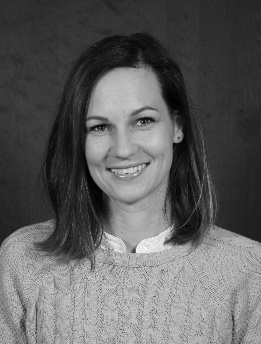 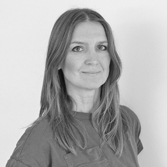 4
ERASMUS+ Program studentské mobility pro akad. rok 2024/2025
Studovat můžete obory…
historie, geografie, matematika, chemie, německý jazyk, anglický jazyk, španělský jazyk, český jazyk, filologie, filosofie a etika, tělesná výchova, sociální práce, speciální pedagogika, primární a předškolní vzdělávání
cokoli dalšího, je-li modifikovaná smlouva
5
ERASMUS+ Program studentské mobility pro akad. rok 2024/2025
Finance
výše stipendia je dána cílovou zemí: cca od 480 do 600 EUR měsíčně, praktická stáž + 150 eur / měsíc
stipendium pokryje min. 2/3 nákladů na pobyt a studium;
GREEN ERASMUS 
INKLUZE 
fakulta může poskytnout studentovi mimořádné stipendium na pokrytí 50 % cestovních nákladů a nákladů na pojištění (Opatření děkana č.1 /2017) – žádost se podává po návratu
6
ERASMUS+ Program studentské mobility pro akad. rok 2024/2025
Než podáte přihlášku …
přečtěte si příspěvky svých spolužáků na Erasmus blogu FP (http://erasmus.fp.tul.cz/blog)
podívejte se na web fakulty partnerské univerzity, o niž máte zájem, a hledejte seznam předmětů
porovnejte předměty s těmi, které máte studovat zde a hledejte průnik
vytipujte si ty předměty, které můžete studovat i v cizině (30 kreditů)
vyhledejte si ve studijním plánu předměty, které by bylo možné náhradou uznat (v programu Erasmus+ je nutné párování min. 1 předmětu)
uznávání kreditů ze zahraničí na domácí univerzitě- pozor na kredity
7
ERASMUS+ Program studentské mobility pro akad. rok 2024/2025
Jak se přihlásit do výběrového řízení?
sledujte vždy v aktuálním zimním semestru zprávy Erasmu na fakultním webu, tj. http://erasmus.fp.tul.cz/
na uvedené stránce prostudujte podmínky výběrového řízení a na stránce http://www.tul.cz/studenti/erasmus-pro-studenty/erasmus si pročtěte kvalifikační podmínky pro studijní pobyty 
Podejte si přihlášku přes STAG v sekci moje studium, ECTS výjezdy 
Součástí přihlášky je motivační dopis a CV v jazyce, ve kterém hodláte studovat
Zvažte, zda je lepší vyjet v ZS nebo v LS 
Vše potřebné nahrajte do Stagu VČAS: deadline 14. 1. 2024
8
ERASMUS+ Program studentské mobility pro akad. rok 2024/2025
Jak se dozvím, zda jedu?
Zda jste byli vybráni se dozvíte emailem do konce ledna 2024.

To, že uspějete ve výběrovém řízení, ještě neznamená, že skutečně vycestujete. Stáváte se kandidáty na udělení stipendia. O Vašem výjezdu rozhodne Zahraniční oddělení na základě přidělené částky peněz pro Erasmus+ grant na rok 2024-2025. Zda skutečně vyjíždíte, budete včas informování fakultní koordinátorkou.
9
ERASMUS+ Program studentské mobility pro akad. rok 2024/2025
Další schůzka pro úspěšné kandidáty v únoru / březnu 2024
A tam vám vysvětlím, co dál…
10
ERASMUS+ Program studentské mobility pro akad. rok 2024/2025
Dotazy?
11
Děkuji za pozornost
Mgr. Júlia Jandejsková 
Fakultní koordinátor pro studentské mobility 
julia.jandejskova@tul.cz